IT – проект, Мобильное приложение для экономистов «Экономика»
Курсы могут использоваться широким кругом лиц, желающих повысить уровень своих знаний
Миссия, задачи
Наша МИССИЯ - создать приложение с увлекательной формой изучения теоретического материала
ЗАДАЧИ:
Привлечь и удержать аудиторию в 2000 тыс. уникальных пользователей за 2 года
Обеспечить потребность абитуриентов, студентов и выпускников экономического направления (специальности) в изучении большого объема справочного материала за короткий промежуток времени
Стать лидером рынка образовательных курсов и онлайн школ экономического направления
Привлечь крупных пользователей, ВУЗы и СУЗы
Целевые аудитории
Ценности проекта для пользователей
Портрет пользователя
Ценности проекта для пользователей
Проблемы и решения
Экономия времени. У людей не хватает времени на изучение большого объема справочного материала. Мобильное приложение упростит процесс поиска и получения информации в сфере экономики.
Ценность информации. Приложения – конкуренты содержат устаревшую информацию. Приложение будет содержать достоверную информацию, подготовленную с участием специалистов – экономистов.
Анализ спроса
Объем спроса: 420 тыс. запросов в месяц.
По нашим прогнозам объем спроса сохранится ближайшие 3 года
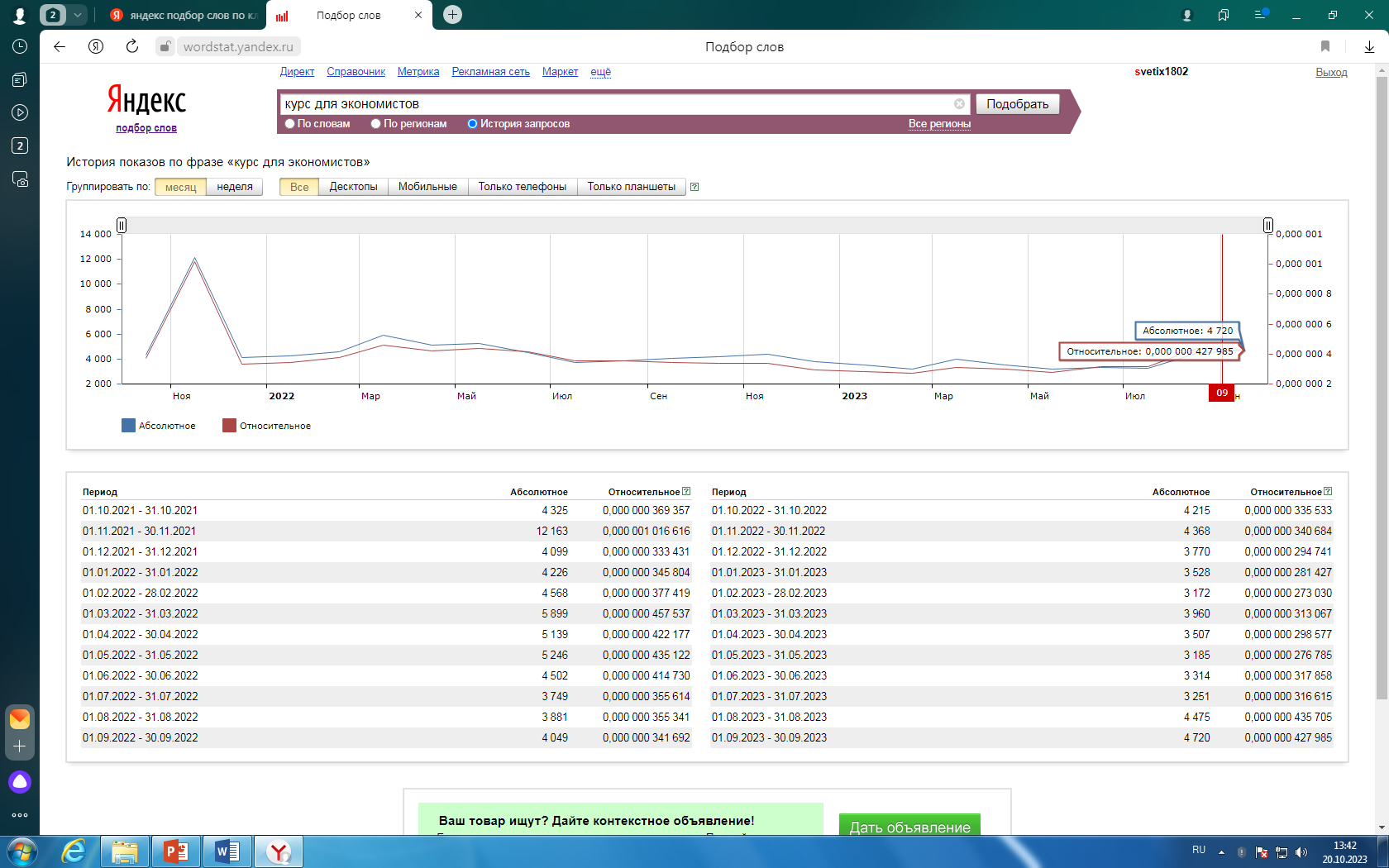 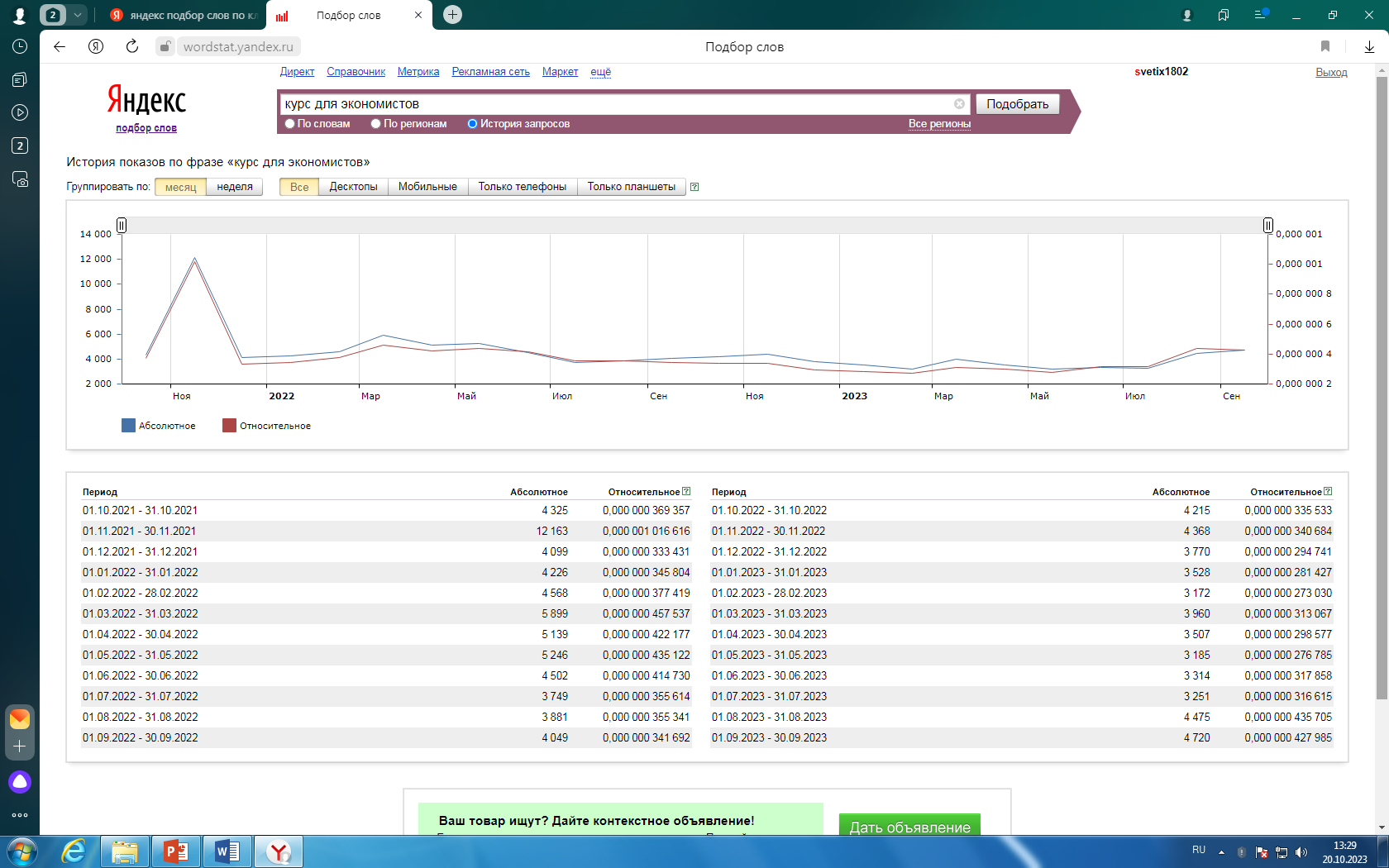 Расходы
Расходы
Финансовые показатели  стартап-проекта
Подписка на приложение будет стоить 2799 руб. (безлимит)
В первый год подписку купят не менее 500 человек, доход составит – от 1399 500 руб. Во 2 год подписку купят не менее 1000 человек, доход составит – от 2799 000 руб.
Источник финансирования проекта:
Средства инвесторов (1 555 000 руб.)
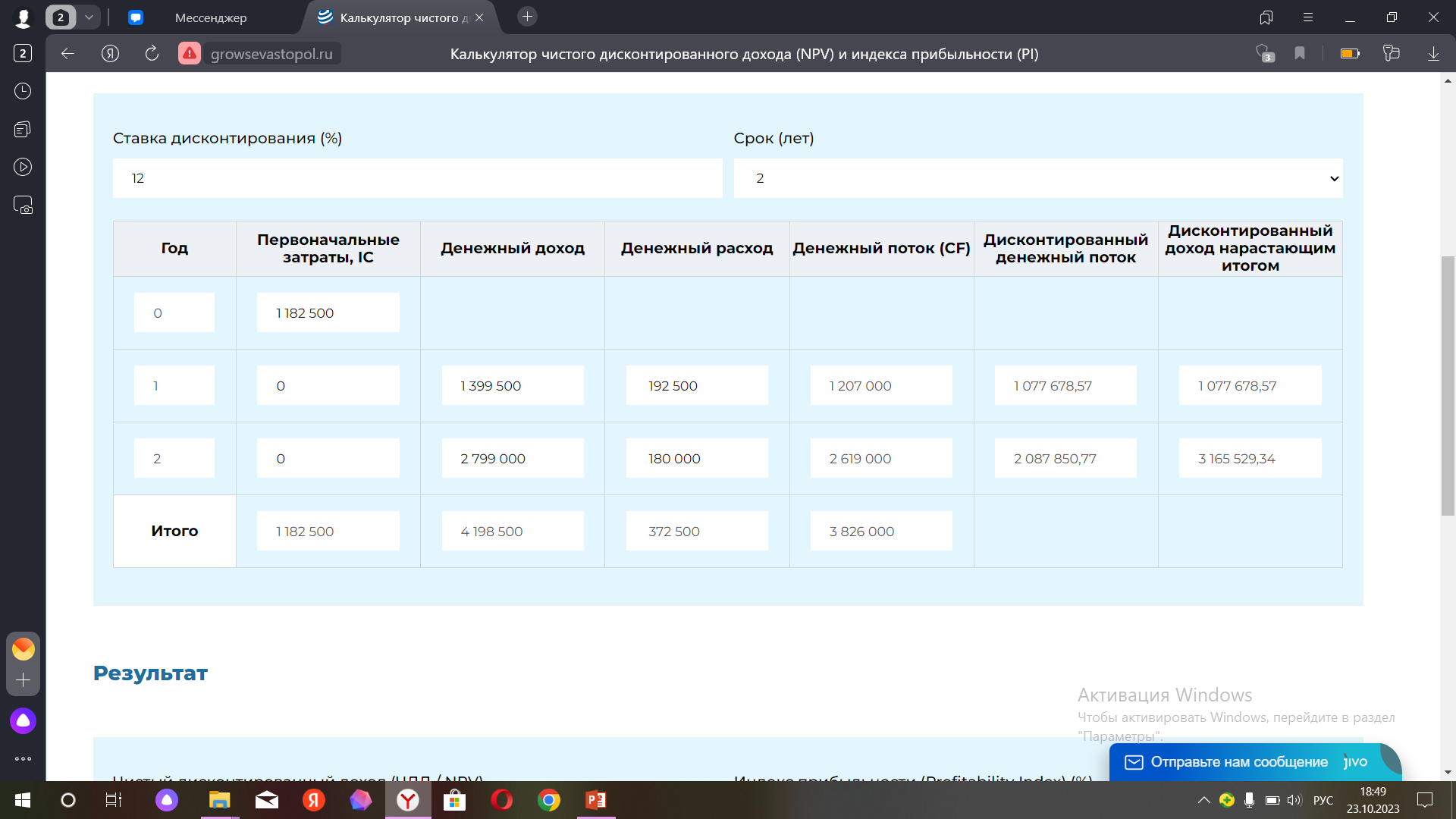 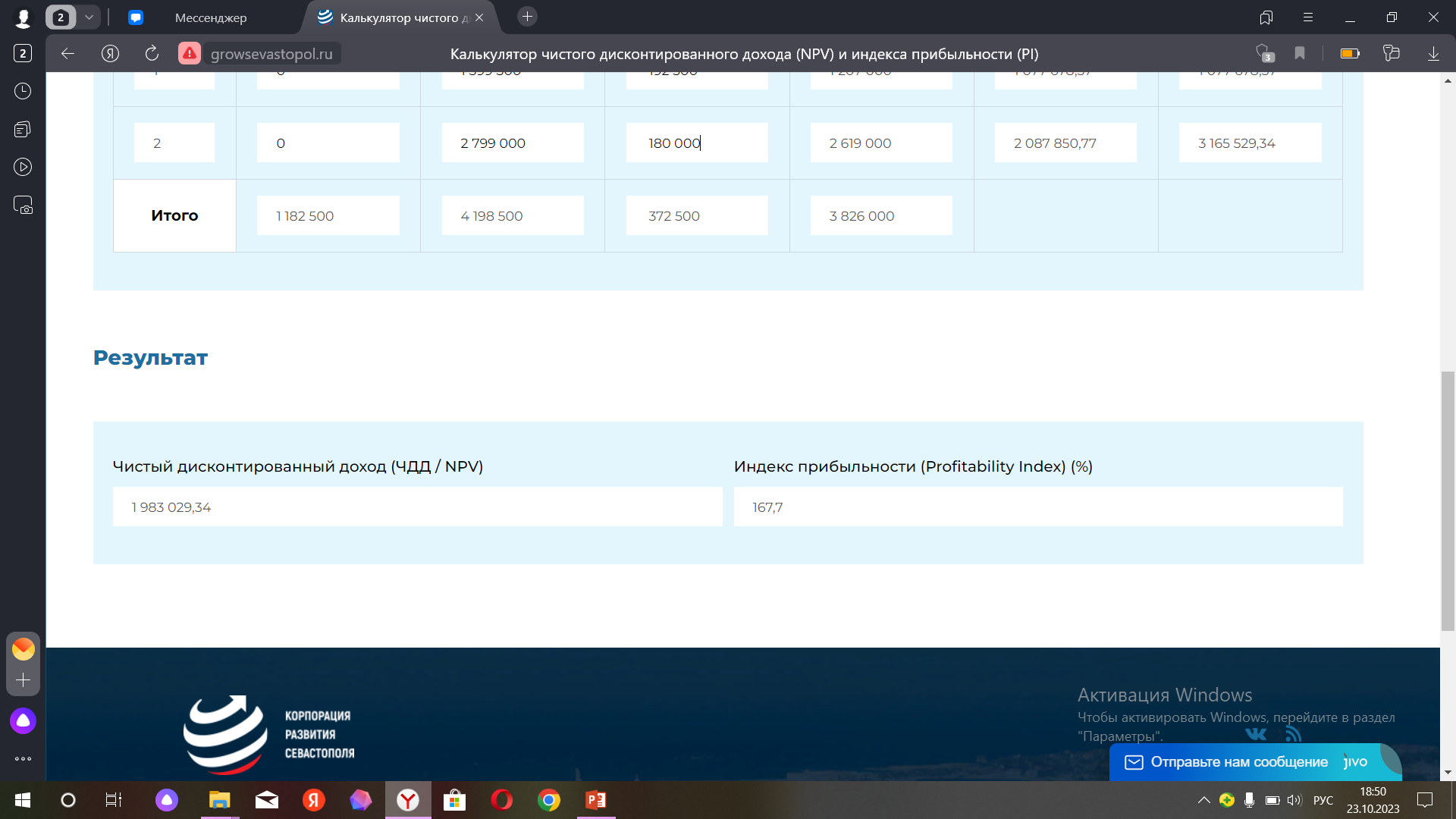 Ключевые показатели
Этапы работ
Реализация стартап – проекта  планируется  по плану:
Определение цели и концепции
Первый и самый важный шаг в создании обучающего приложения — определение цели. 

Планирование и проектирование
Изучение конкурентов и рынка обучающих приложений. Определение, чем наш продукт будет уникален и как он будет выделяться среди конкуренции. Разработка плана контента, который будет представлен в нашем приложении. Это лекции, упражнения, тесты и другие образовательные материалы.

Сбор и обработка информации для курсов
Анализ и сбор обучающей информации с высококвалифицированных источников.
При удачном поиске инвесторов:
Поиск специалистов по разработке приложения
Поиск экспертов, которые специализируются по нашей отрасли, после выполнения работ которых ,в итоге мы получим качественное приложение в будущем.
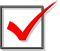 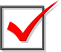 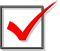 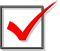 Этапы работ
Согласование со специалистом интерфейса и дизайна приложения
Создание одновременно визуально приятного и функционального приложения
Выгрузка теоритического материала в приложение
Тестирование приложения
Контроль качества необходим для исправления ошибок, которые возникают во время разработки ПО. Тестирование помогает гарантировать бесперебойную работу приложения на разных операционных системах и разных экранах, чтобы пользователям было одинаково удобно на любых устройствах. Помимо этого, тестирование помогает выявить уязвимости в системе безопасности, улучшить защиту данных и проверить производительность приложения.
Построение бизнес – модели
Создание рекламы и продвижение приложения в вузах и на различных информационных платформах
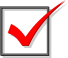 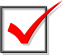 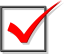 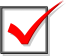 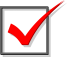 Макет приложения
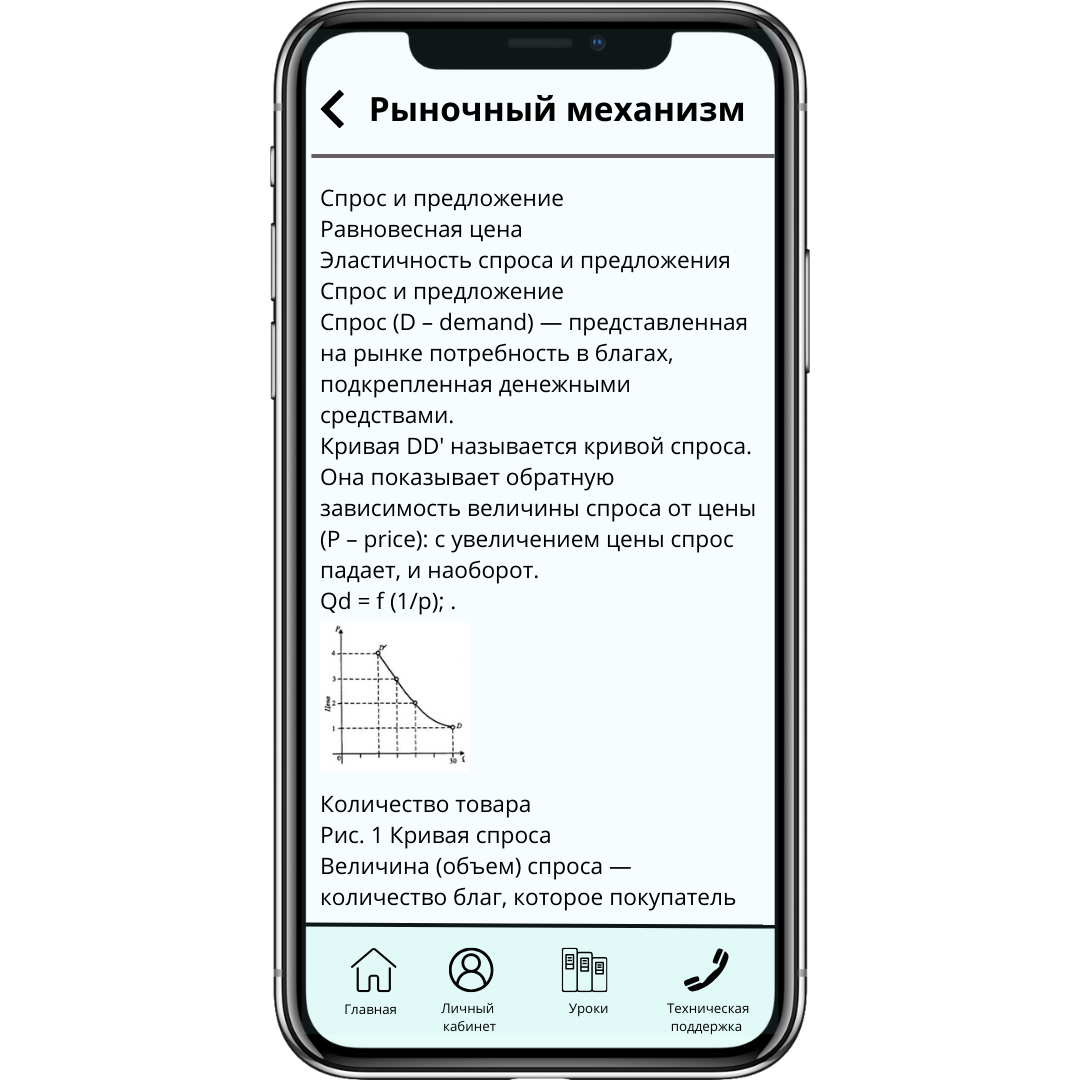 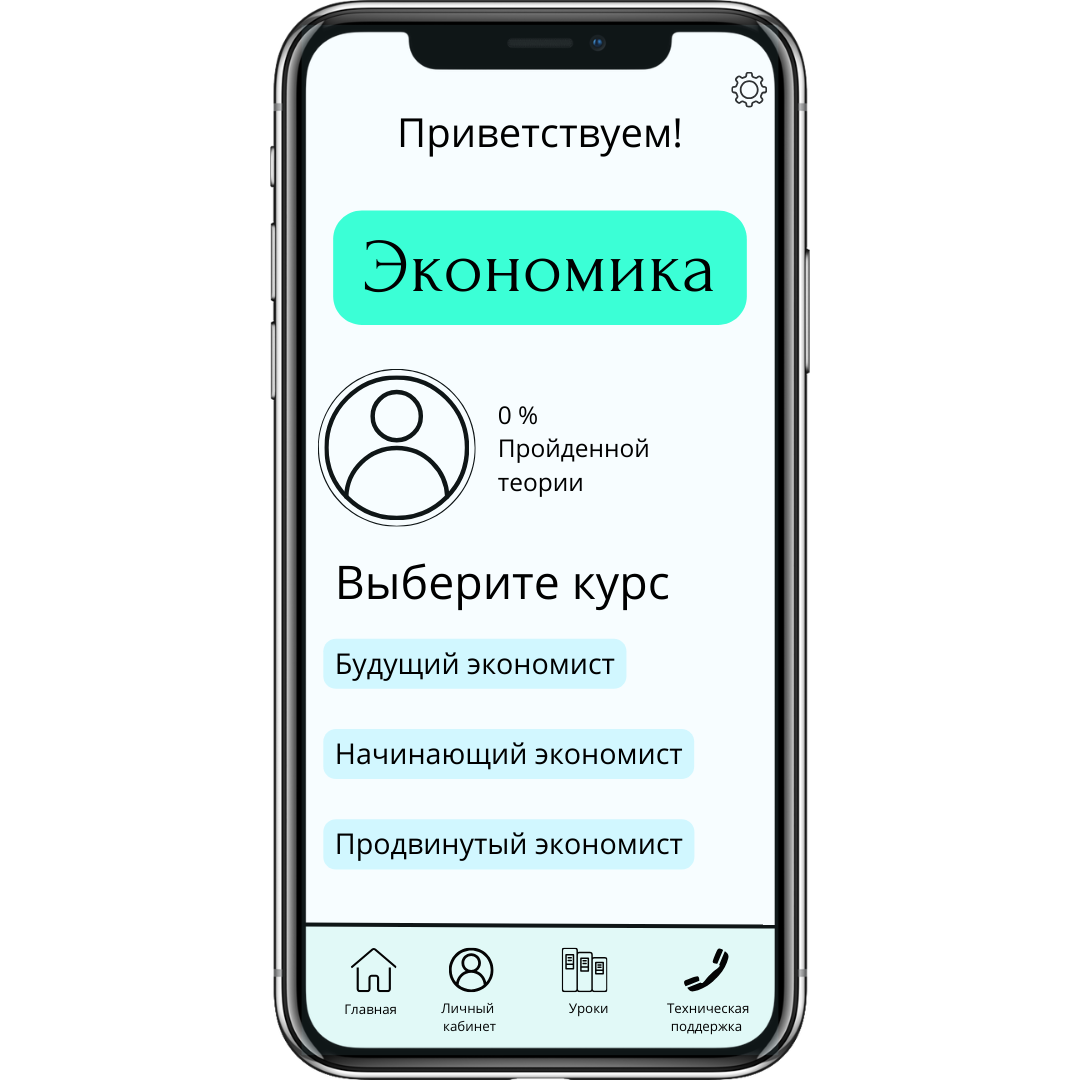 Авторы проекта